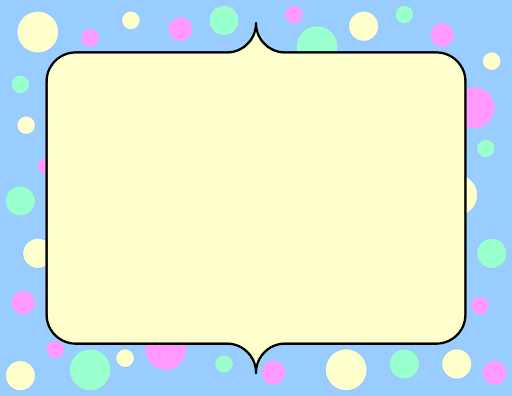 You’re invited to :____________________________
Date :_____________
Time :_____________
Place:  Lindenhurst Park District  2200 E. Grass Lake Rd.
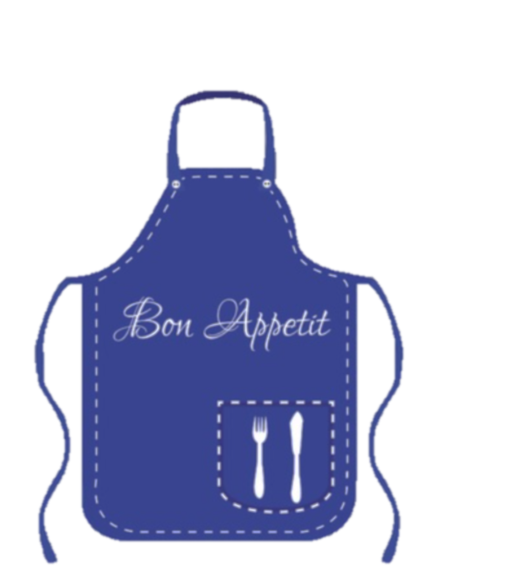 RSVP :_____________________
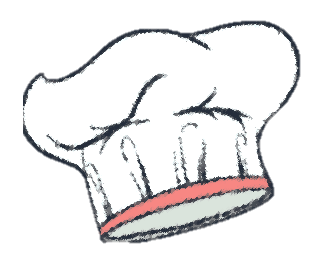 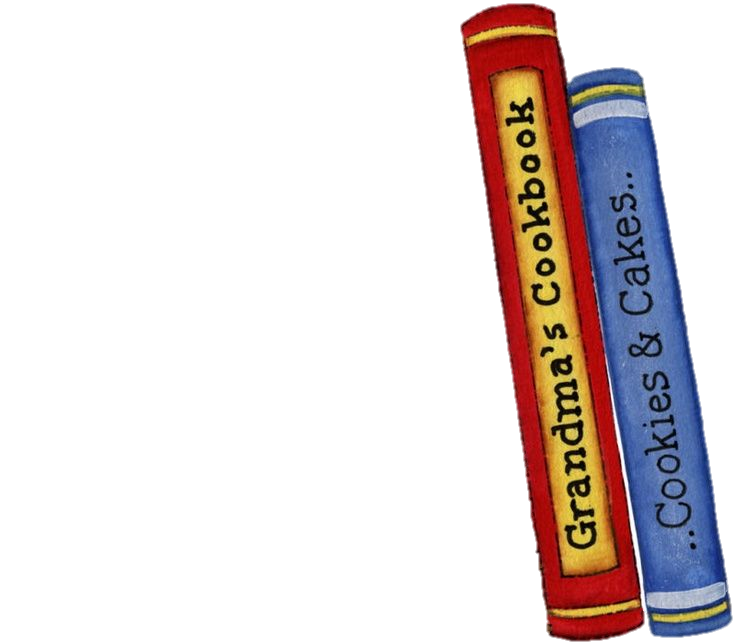 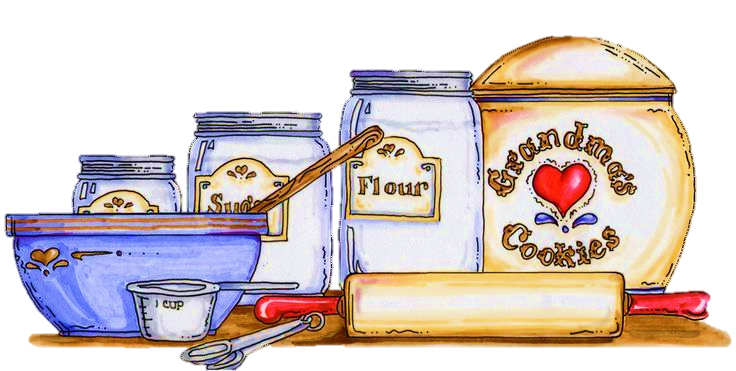 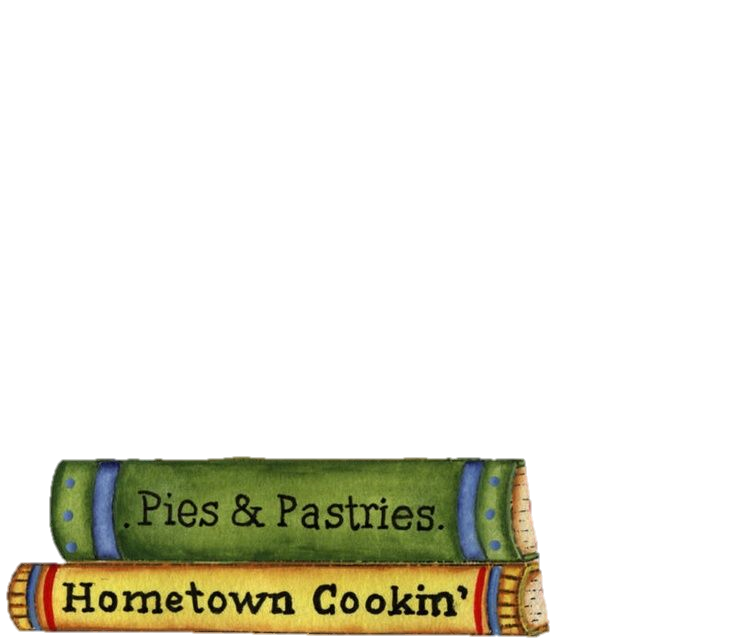 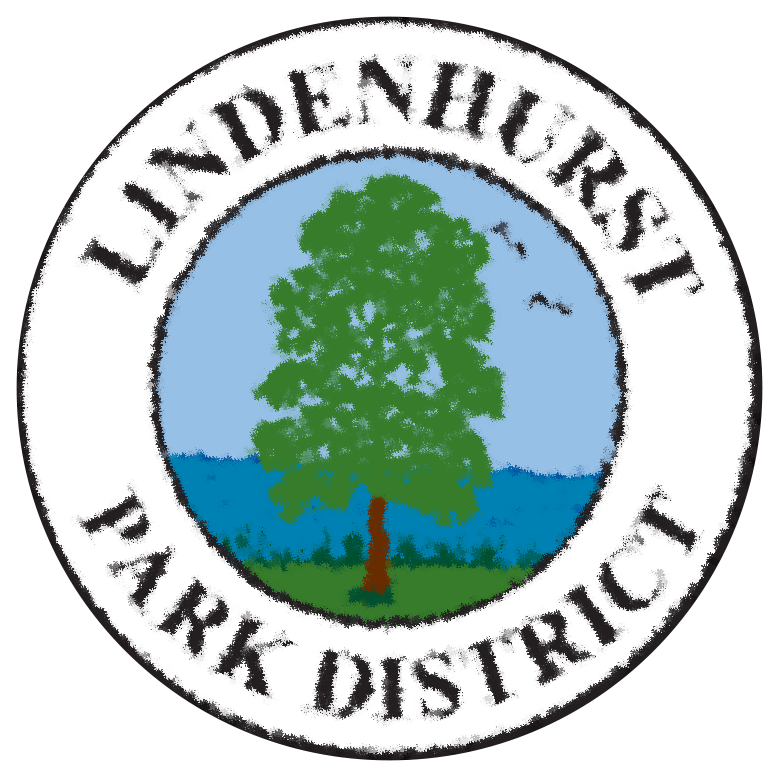 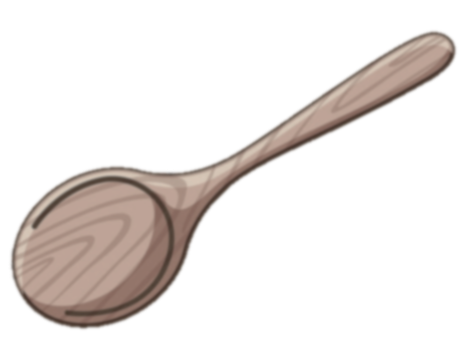 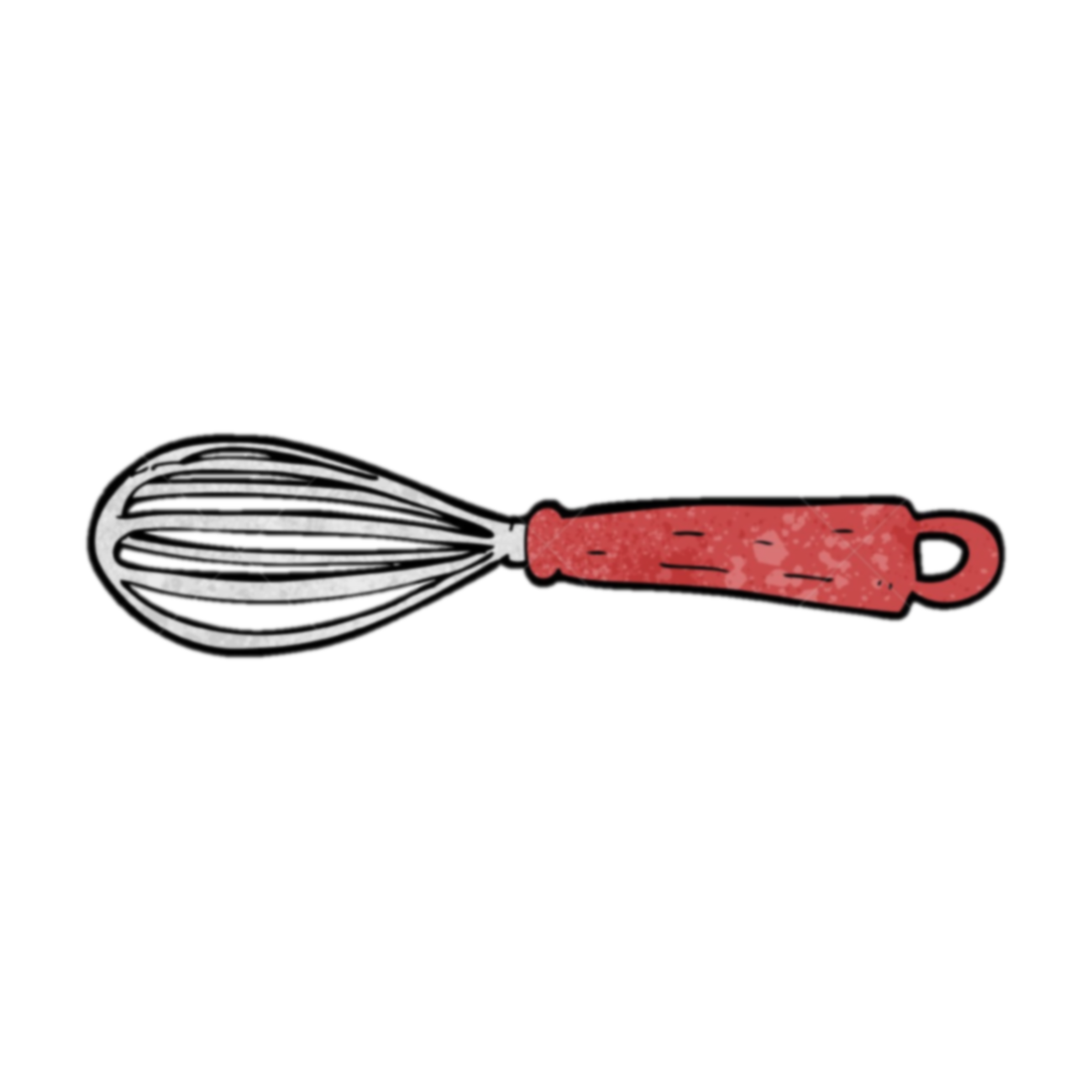 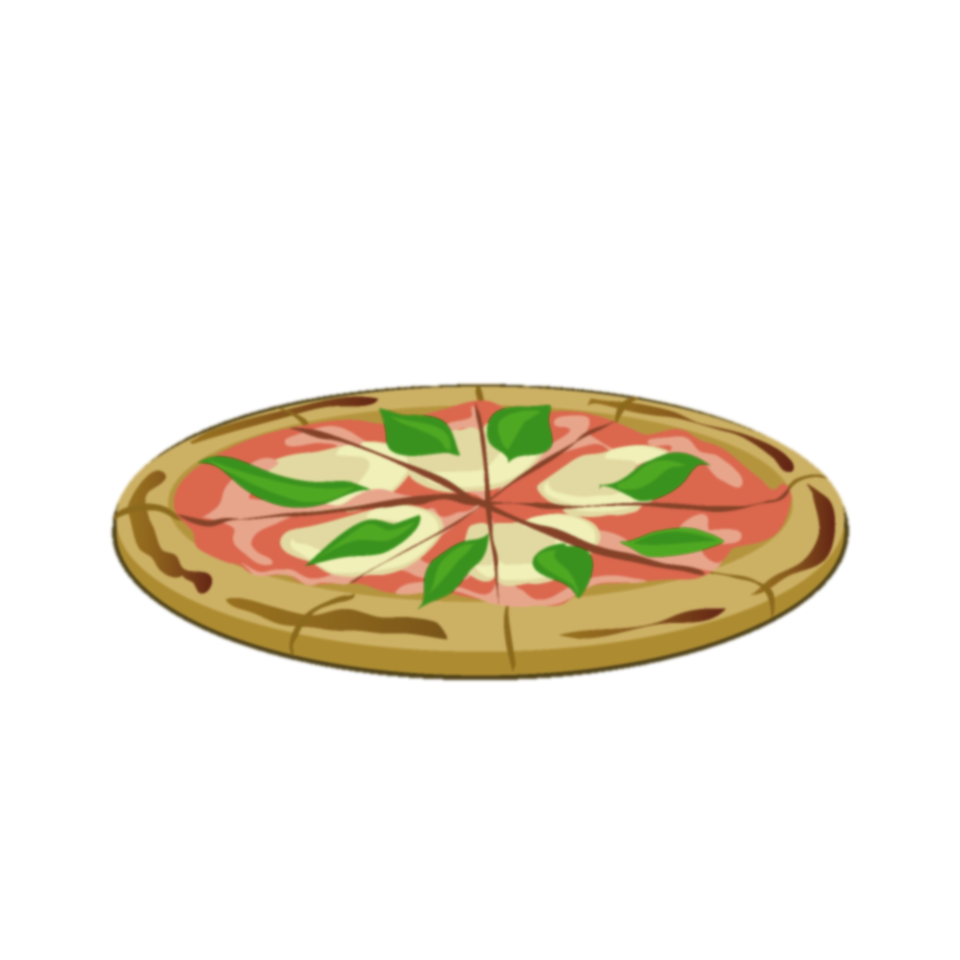 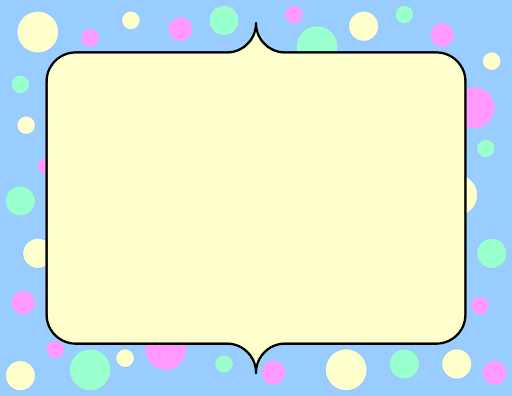 You’re invited to :____________________________
Date :_____________
Time :_____________
Place:  Lindenhurst Park District  2200 E. Grass Lake Rd.
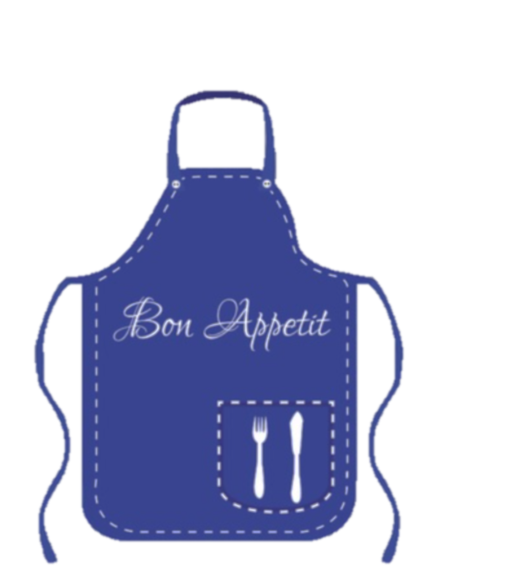 RSVP :_____________________
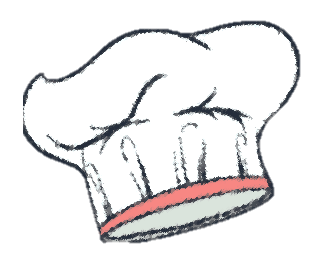 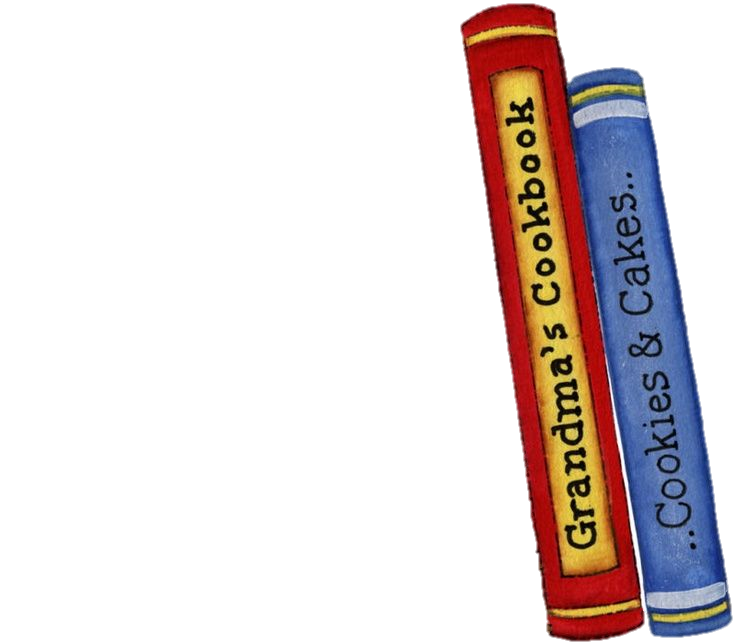 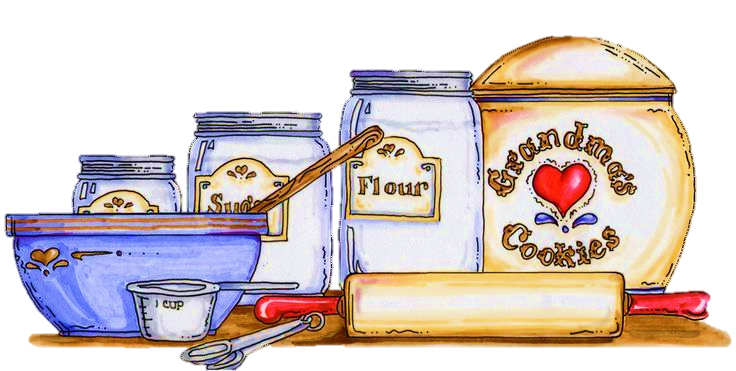 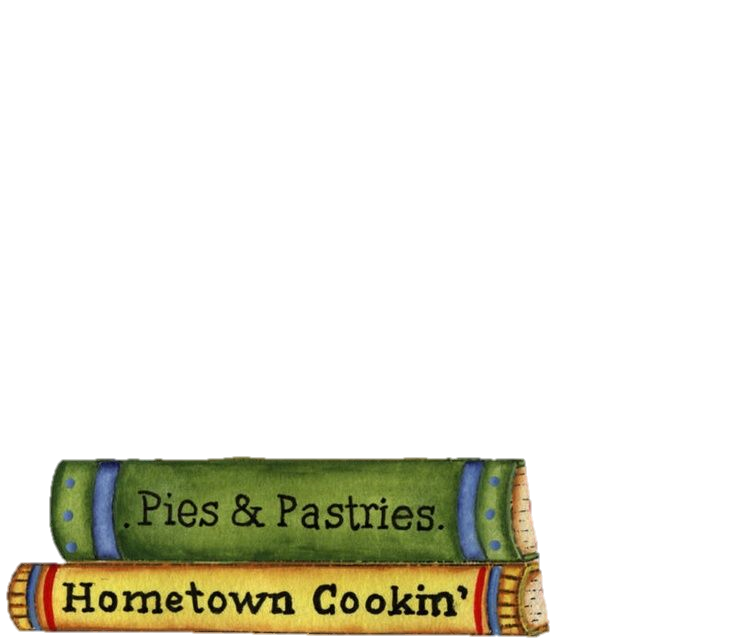 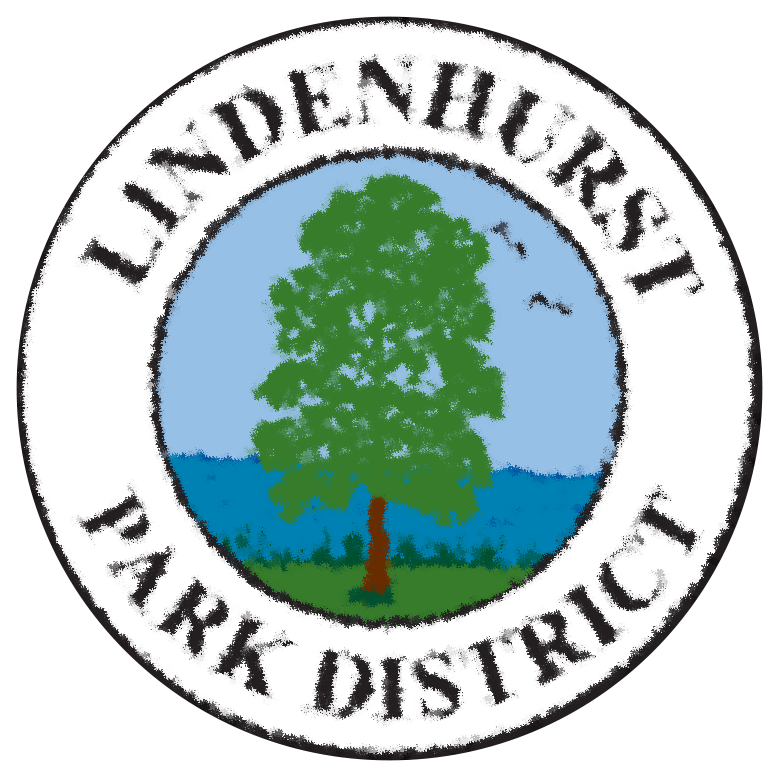 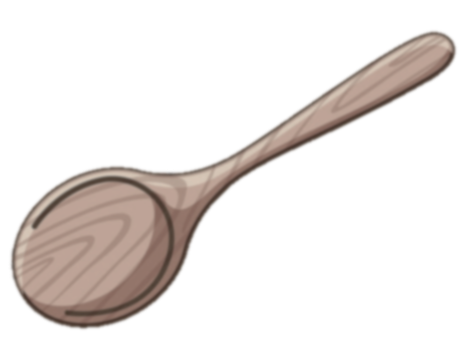 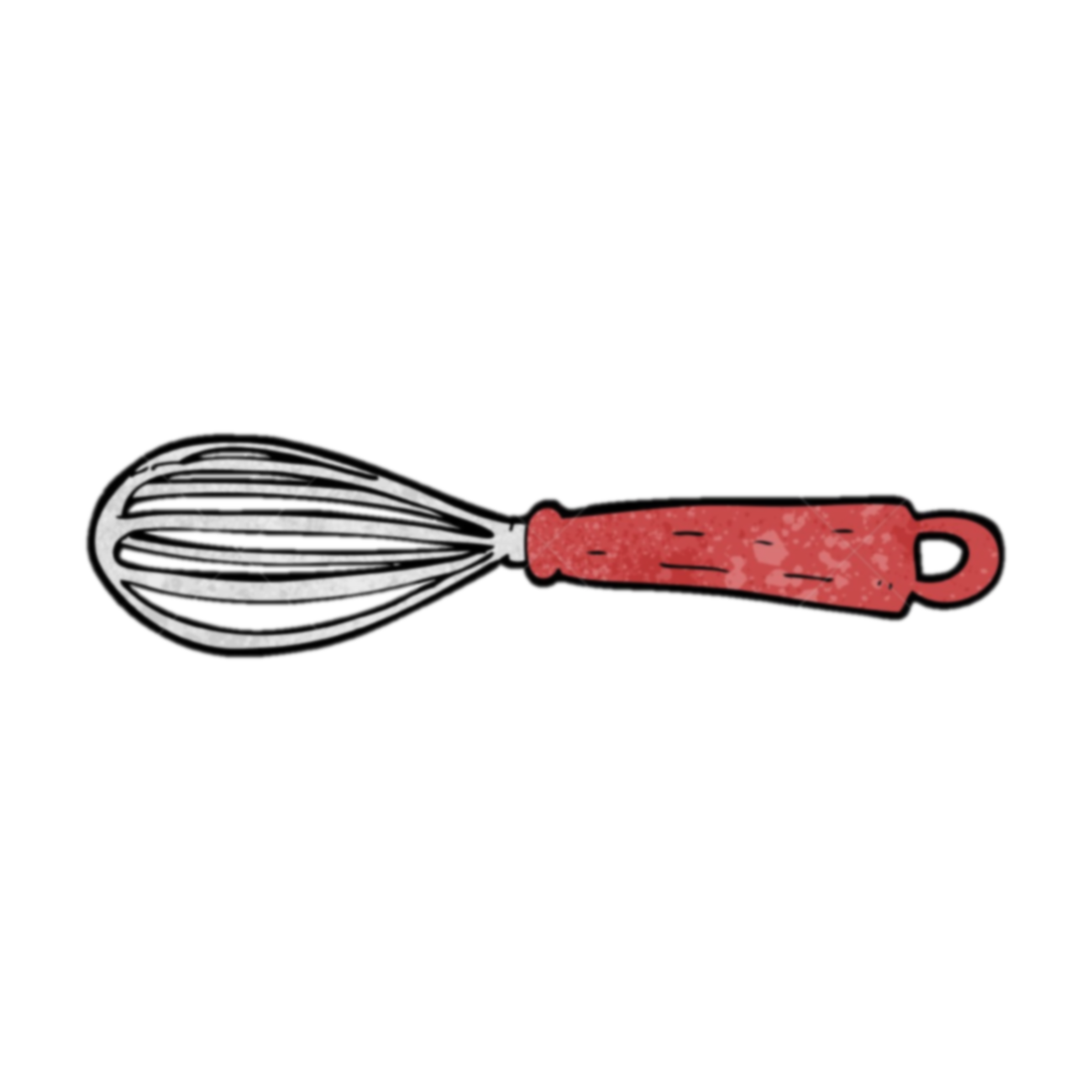 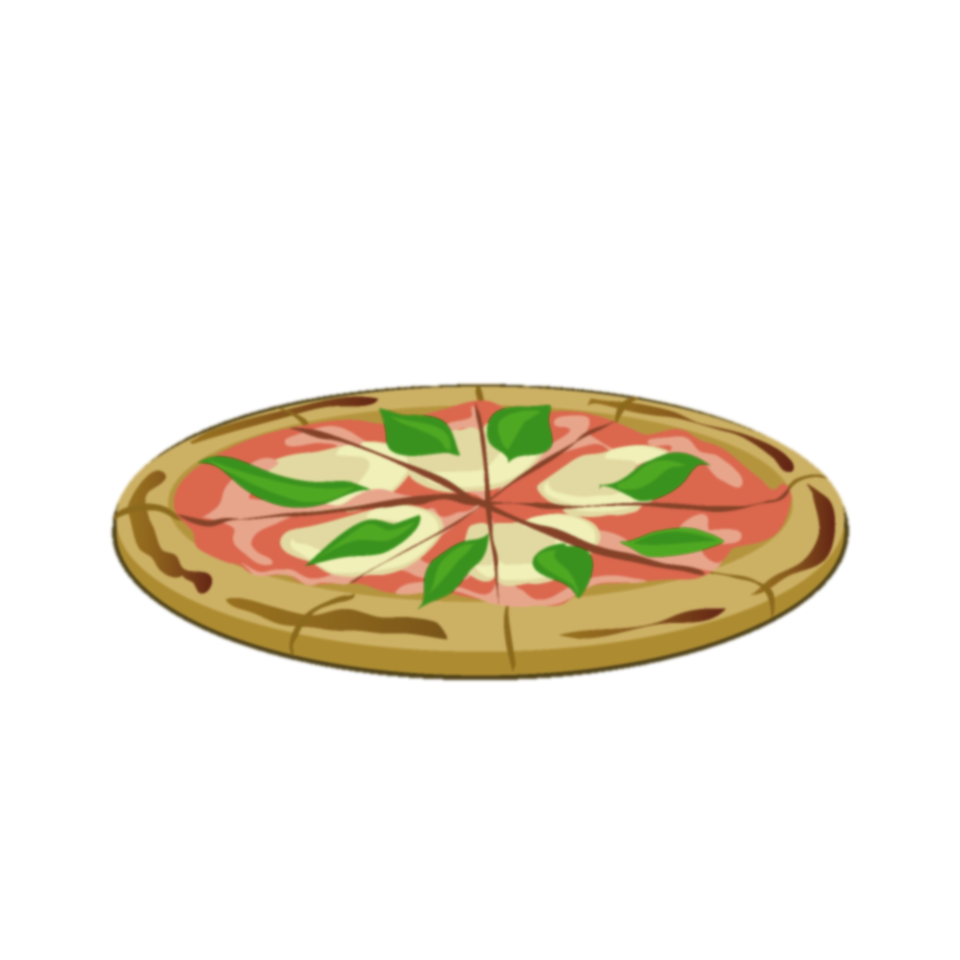